Transaction processing
Concurrency Control
CSC314 Day 10
1
Transaction ACID Properties
Atomic
Transaction cannot be subdivided
Consistent
Constraints don’t change from before transaction to after transaction
Isolated
Database changes not revealed to users until after transaction has completed
Durable
Database changes are permanent
2
Figure 11-9 Basic recovery techniques
 a) Rollback
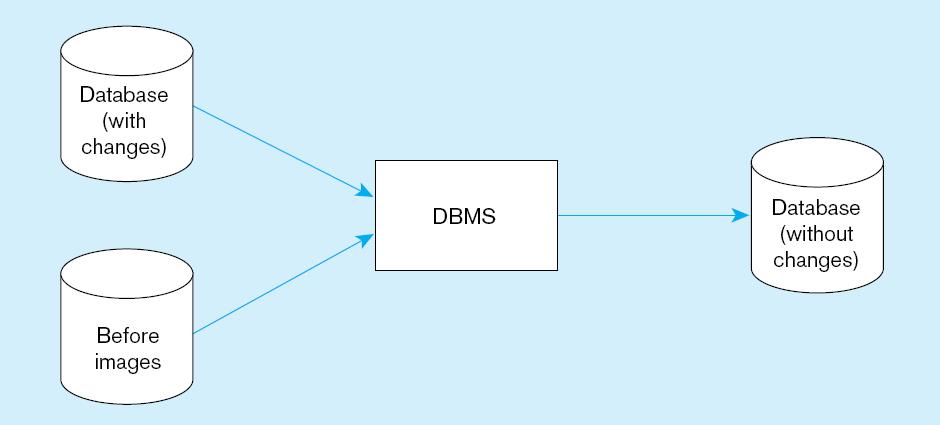 © 2013 Pearson Education, Inc.  Publishing as Prentice Hall
Chapter 11
3
3
Figure 11-9 Basic recovery techniques (cont.)
b) Rollforward
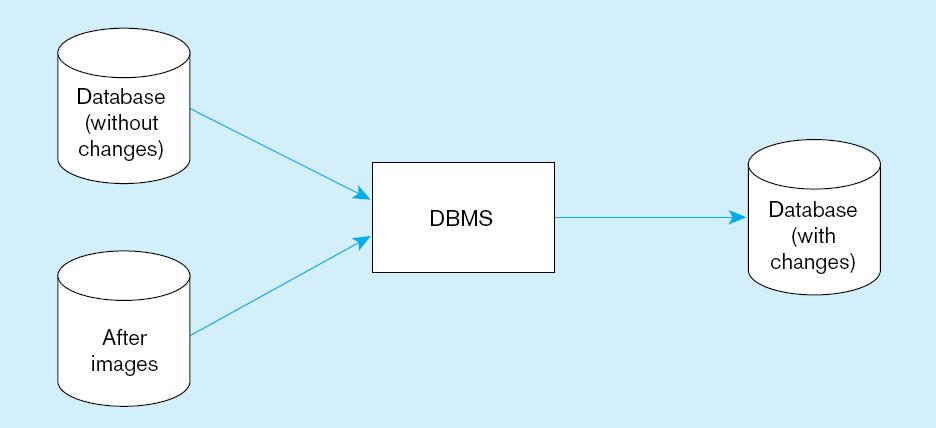 © 2013 Pearson Education, Inc.  Publishing as Prentice Hall
Chapter 11
4
4
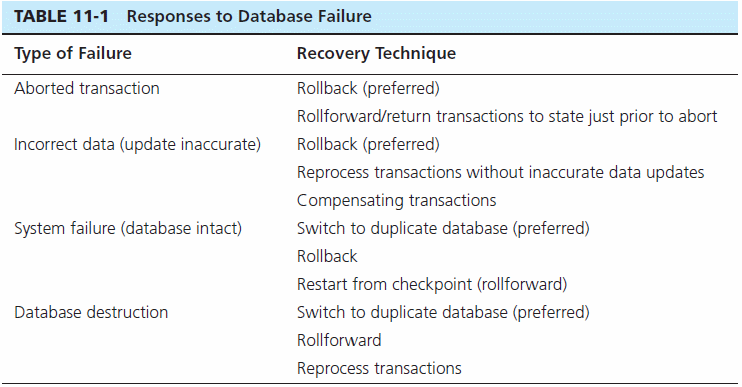 5
Control concurrent Access
Problem–in a multi-user environment, simultaneous access to data can result in interference and data loss (lost update problem)
Solution–Concurrency Control
The process of managing simultaneous operations against a database so that data integrity is maintained and the operations do not interfere with each other in a multi-user environment
6
Figure 11-10  Lost update (no concurrency control in effect)
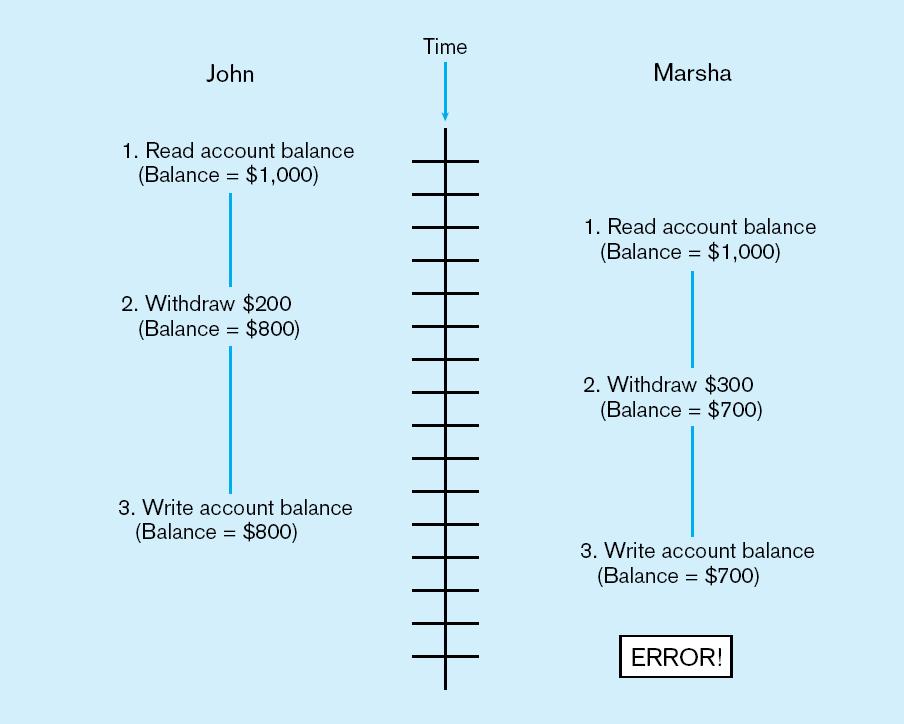 Simultaneous access causes updates to cancel each other.
A similar problem is the inconsistent read problem.
7
Concurrency Control Techniques
Serializability
 Finish one transaction before starting another
Locking Mechanisms 
The most  common way of achieving serialization
Data that is retrieved for the purpose of updating is locked for the updater
No other user can perform update until unlocked
8
Figure 11-11: Updates with locking (concurrency control)
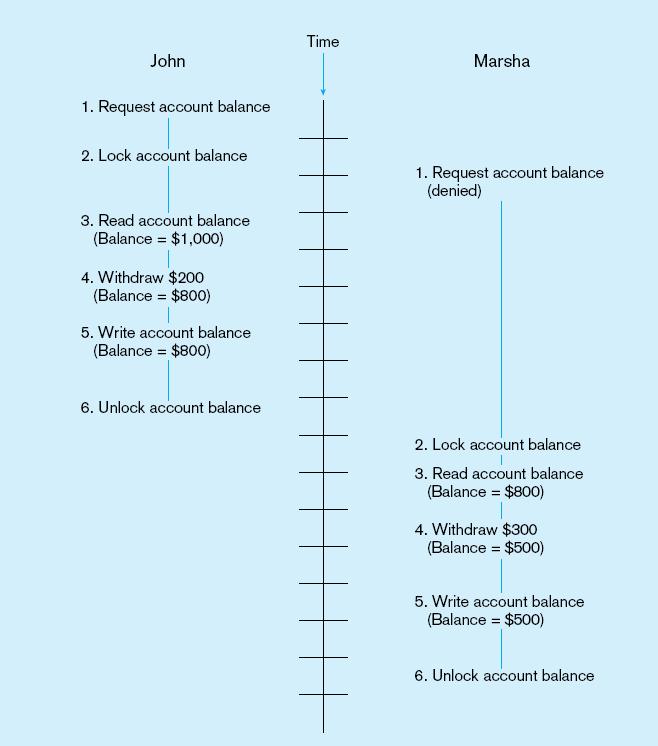 This prevents the lost update problem
© 2013 Pearson Education, Inc.  Publishing as Prentice Hall
Chapter 11
9
9
Locking Mechanisms
Locking level:
Database–used during database updates
Table–used for bulk updates
Block or page–very commonly used
Record–only requested row; fairly commonly used
Field–requires significant overhead; impractical
Types of locks:
Shared lock–Read but no update permitted.  Used when just reading to prevent another user from placing an exclusive lock on the record
Exclusive lock–No access permitted.  Used when preparing to update
10
Deadlock
An impasse that results when two or more transactions have locked common resources, and each waits for the other to unlock their resources
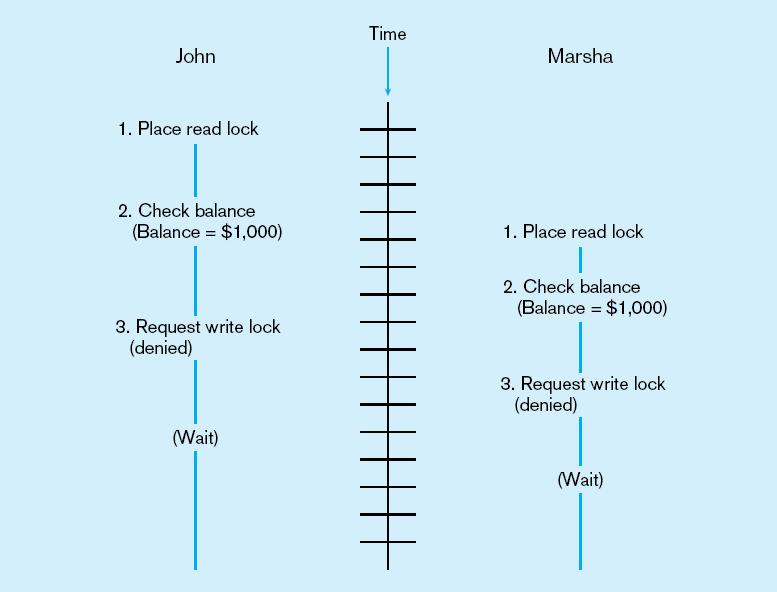 Figure 11-12
The problem of deadlock
John and Marsha will wait forever for each other to release their locked resources!
11
Managing Deadlock
Deadlock prevention:
Lock all records required at the beginning of a transaction
Two-phase locking protocol
Growing phase
Shrinking phase
May be difficult to determine all needed resources in advance
Deadlock Resolution:
Allow deadlocks to occur
Mechanisms for detecting and breaking them
Resource usage matrix
12
Versioning
Optimistic approach to concurrency control
Instead of locking
Assumption is that simultaneous updates will be infrequent
Each transaction can attempt an update as it wishes
The system will reject an update when it senses a conflict
Use of rollback and commit for this
13
Figure 11-14 The use of versioning
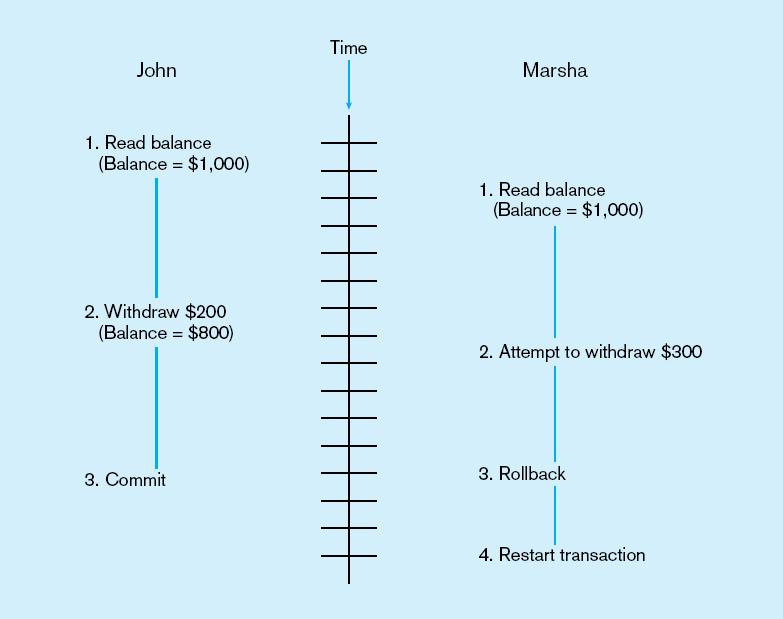 Better performance than locking
© 2013 Pearson Education, Inc.  Publishing as Prentice Hall
Chapter 11
14
14
Data Dictionaries and Repositories
Data dictionary
Documents data elements of a database
System catalog
System-created database that describes all database objects
Information Repository
Stores metadata describing data and data processing resources
Information Repository Dictionary System (IRDS)
Software tool managing/controlling access to information repository
15
Figure 11-15 Three components of the repository system architecture
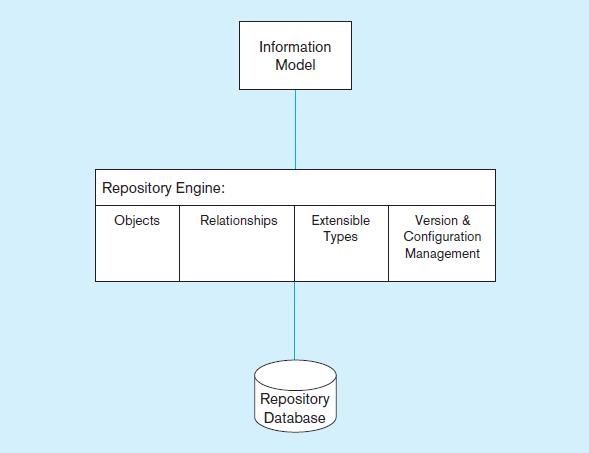 A schema of the repository information
Software that manages the repository objects
Where repository objects are stored
Source: based on Bernstein, 1996.
© 2013 Pearson Education, Inc.  Publishing as Prentice Hall
Chapter 11
16
16
Database Performance Tuning
DBMS Installation
Setting installation parameters
Memory and Storage Space Usage 
Set cache levels
Choose background processes
Data archiving
Input/output (I/O) Contention
Use striping
Distribution of heavily accessed files
CPU Usage –  Monitor CPU load
Application tuning
Modification of SQL code in applications
Use of heartbeat queries
17